Etika Dan Tanggung Jawab Sosial Dalam Bisnis  Internasional
etika (ethics) sebagai keyakinan pribadi individu mengenai apakah suatu keputusan, perilaku, atau tindakan adalah sesuatu hal yang benar atau salah.

Oleh karena itu, apa yang merupakan perilaku etis bervariasi dari satu orang ke orang lain. 

Misalnya seseorang yang menemukan uang kertas pecahan 20 euro di lantai di sebuah ruang kosong mungkin merasa tidak apa-apa untuk mengambilnya, sementara orang yang lain merasa terdorong untuk menyerahkannya ke departemen barang hilang dan orang yang ketiga akan memberikannya untuk amal.
Meskipun etika didefinisikan dalam konteks keyakinan individual konsep perilaku etis (ethical bihavior) biasanya merujuk pada perilaku yang sesuai dengan norma sosial yang biasanya diterima. 

Perilaku tidak etis (unethical behavior), adalah perilaku yang tidak sesuai dengan norma sosial yang biasanya diterima'
Etika dalam Konteks Lintas Budaya dan Internasional

Cara yang tepat untuk mencirikan perilaku etis dalam konteks lintas budaya dan internasional adalah dalam hal : 

bagaimana organisasi memperlakukan karyawannya
bagaimana karyawan memperlakukan organisasi, 
bagaimana organisasi dan karyawan memperlakukan agen ekonomi lainnya
Gambar Etika dalam konteks Lintas Budaya
Perilaku organisasi terhadap karyawan
Perilaku  karyawan terhadap organisasi
Konteks Budaya
Perilaku karyawan dan organisasi terhadap Agen Ekonomi Lainnya
Bagaimana Organisasi Memperlakukan Karyawannya

Sebuah organisasi dapat berusaha untuk mempekerjakan orang terbaik, untuk memberikan banyak kesempatan menuju perkembangan keterampilan dan karier, untuk menawarkan kompensasi dan tunjangan yang layak, dan untuk menghormati hak dan harga diri pribadi dari setiap karyawan. 

Di sisi yang lain, sebuah perusahaan dapat merekrut dengan menggunakan kriteria yang merugikan atau pilih kasih, dapat secara sengaja membatasi kesempatan perkembangan, dapat memberikan kompensasi seminimum mungkin, dan dapat memperlakukan karyawan secara tidak berperasaan dan dengan tanpa mempertimbangkan harga diri pribadi.
2. Bagaimana Karyawan Memperlakukan Organisasi

Isu etis juga berhubungan dengan bagaimana karyawan memperlakukan organisasi, dalam hubungan ini meliputi konflik kepentingan, kerahasiaan, dan kejujuran.

Konflik kepentingan terjadi ketika sebuah keputusan berpotensi menguntungkan individu dengan kemungkinan untuk merugikan organisasi. Persepsi etis dari pentingnya konflik kepentingan bervariasi dari satu budaya ke budaya yang lain.
Pertimbangkan contoh sederhana dari sebuah pemasok yang menawarkan hadiah kepada karyawan perusahaan. Beberapa perusahaan percaya bahwa hadiah seperti ini dapat menciptakan konflik kepentingan. Mereka khawatir bahwa karyawan tersebut akan mulai mendahulukan pemasok yang menawarkan hadiah yang terbaik, dibandingkan dengan pemasok yang produknya terbaik bagi perusahaan. 

Untuk mencegah bahaya seperti ini, banyak perusahaan mempunyai kebijakan yang melarang pembeli mereka untuk menerima hadiah dari pemasok.
Bagaimana Karyawan dan organisasi Memperlakukan Agen Ekonomi Lainnya

Perspektif utama ketiga untuk memandang etika melibatkan hubungan antara perusahaan dan karyawannya dengan agen ekonomi lainnya. Agen utama yang bekepentingan meliputi pelanggan, pesaing, pemegang saham, pemasok, dealer, dan serikat pekerja. perilaku antara organisasi dan agen-agen ini yang dapat dipengaruhi ambiguitas etis meliputi periklanan dan promosi, pengungkapan keuangan, pemesanan dan pembelian, pengiriman dan pengadaan, tawar menawar dan negosiasi, dan hubungan bisnis lainnya.
Sebagai contoh, bisnis dalam industri farmasi global semakin dikritik karena eskalasi yang cepat dari harga yang mereka tetapkan kepada obat terbaru dan terkuat.  Perusahan-perusahaan ini berargumen bahwa mereka perlu berinvestasi dalam jumlah besar dalam program riset dan pengembangan untuk mengembangkan obat-obatan baru, dan harga yang lebih tinggi dibutuhkan untuk menutup biaya ini. 

Namun, mengingat besarnya tingkat krisis kesehatan mayarakat yang mewabah beberapa wilayah di dunia-seperti HIV/AIDS di sub-Sahara Afrika -sejumlah aktivis
berargumen bahwa produsen farmasi harus menurunkan harga mereka atau melonggarkan perlindungan paten mereka sehingga pasien di negara-negara miskin mampu membeli obat-obatan yang dibutuhkan untuk mengobati penyakit tersebut.
Mengelola Ferilaku Etis Lintas Perbatasan

Etika terdapat dalam individu, tetapi banyak bisnis tetap berusaha keras untuk mengelola perilaku etis dari manajer dan karyawan mereka dengan secara jelas menetapkan fakta bahwa mereka mengharapkan untuk terlibat dalam perilaku etis. Mereka juga ingin mengambil langkah-langkah yang diperlukan untuk menghilangkan ambiguitas sebanyak mungkin mengenai apa yang dipandang perusahaan sebagai perilaku etis versus tidak etis. 

Cara yang paling umum untuk melakukannya adalah melalui penggunaan  :
pedoman atau kode etika
pelatihan etika serta 
praktik organisasi dan budaya perusahaan
Pedoman dan Kode Etik

Banyak perusahaan multinasional, termasuk Toyota, Siemens, General Mills dan Johnson & Johnson, telah menuliskan pedoman yang memerinci bagaimana karyawan harus memperlakukan pemasok, pelanggan, pesaing, dan pemangku kepentingan lainnya. Perusahaan yang lainnya, seperti Philips, Nissan, Duew-oo, Whir$ool, dan Hewlett-Packard, telah mengembangkan kode etik(code of ethics) formal-pernyataan tertulis berisi nilai-nilai dan standar etika yang memandu tindakan perusahaan.
Pelatihan Etika

Beberapa MNC menangani isu etis secara proaktif, dengan menawarkan pelatihan kepada karyawan mengenai cara untuk mengatasi dilema etis. 

Di Boeing, sebagai contoh, manajer lini memimpin sesi peiatihan untuk karyawan lainnya, dan perusahaan tersebut juga mempunyai komite etik yang bertanggung jawab langsung kepada dewan direksi. Sesi pelatihan tersebut melibatkan diskusi mengenai dilema-dilema etis yang mungkin dijumpai karyawan dan bagaimana mereka dapat menangani dilema-dilema tersebut dengan cara terbaik.
Praktik Organisasi dan Budaya perusahaan

Praktik organisasi dan budaya perusahaan juga berkontribusi terhadap manajemen perilaku etis. Jika pemimpin puncak dalam sebuah perusahaan berperilaku dengan cara etis dan pelanggaran standar etika ditangani secara langsung dan tepat, maka setiap orang dalam organisasi akan memahami bahwa perusahaan mengharapkan mereka berperilaku dengan cara etis-untuk mengambil keputusan etis dan melakukan hai yang benar.

Namun, jika pemimpin puncak tampil untuk membebaskan diri dari standar etika atau memilih untuk mengabaikan atau merendahkan perilaku tidak etis, maka pesan yang berlawanan sedang dikirimkan-bahwa mereka dapat melakukan sesuatu yang tidak etis jika mereka dapat menyembunyikannya.
Tanggung Jawab Sosial Perusahaan Dalam Konteks Lintas Budaya dan Internasional

Secara spesifik, tanggung jawab sosial perusahaan (corporate social responsibility-CSR) adalah serangkaian tanggung jawab yang dilakukan perusahaan untuk melindungi dan mengangkat masyarakat di mana mereka berfungsi.

CSR adalah triple bottom line, yaitu gagasan bahwa perusahaan harus memperhatikan dan menyeimbangkan tiga tujuan dalam merumuskan dan menerapkan strategi dan keputusan mereka:
Memenuhi misi ekonomi mereka, menghasilkan laba bagi pemegang saham mereka serta menciptakan nilai untuk pemangku kepentingan mereka;
Melindungi lingkungan;
Mengangkat kesejahteraan umum masyarakat.
Misi Ekonomi 

Dalam model pemegang saham (shareholder model) tradisional, tujuan sebuah perusahaan adalah untuk memaksimalkan nilai laba sekarang setelah dikurangi pajak yang mengalir seiring waktu kepada pemegang saham. Ini bukan tugas yang mudah dalam ekonomi global yang sangat kompetitif.
Pendukung atas model pemangku kepentingan (stakeholder model) berargumen bahwa perusahaan perlu mempertimbangkan kepentingan dari pemangku kepentingan lainnya serta pemegang saham dalam mencapai keputusan. 

Pemangku kepentingan adalah individu, kelompok, dan organisasi yang dapat dipengaruhi oleh kinerja dan keputusan perusahaan tersebut. Pemangku kepentingan pril,.er-(primary- stakeholders)-individu dan organisasi yang dipengaruhi secara langsung oleh praktik organisasi dan yang mempunyai kepentingan ekonomi dalam kinerja organisasi tersebut termasuk karyawan, pelanggan, dan investor.
Pemangku kepentingan sekunder (secondary stakeholders)adalah individu atau kelompok yang dapat dipengaruhi oleh keputusan perusahaan, tetapi yang tidak secara langsung terlibat dalam transaksi ekonomi dengan perusahaan tersebut,seperti media berita, organisasi nonpemerinlah (nongovernmental organizations-NGO), atau komunitas di mana perusahaan tersebut beroperasi.
Keberlangsungan dan Lingkungan Alam

Komponen kedua dari triple bottom line adalah melindungi lingkungan alam. Sebagian besar negara mempunyai hukum yang berusaha melindungi dan meningkatkan kualitas air tanah dan udara mereka. 

Sayangnya, di beberapa negara, penegakan hukum ini lemah atau tidak dilakukan perusahaan terkadang memandang bahwa dengan mengikuti hukum tidak lebih, tidak kurang telah memenuhi tanggung jawab mereka terhadap lingkungan alam.
Kesejahteraan Sosial Umum

Beberapa orang percaya bahwa selain memperlakukan para pemangku kepentingan mereka dan lingkungan secara bertanggung jawab, organisasi bisnis juga harus mempromosikan kesejahteraan umum masyarakat.

Contohnya meliputi kontribusi terhadap kegiatan amal, organisasi filantropis, sefta yayasan dan asosiasi nirlaba; dukungan kepada museum, simfoni, serta radio dan televisi publik; dan mengambil peran dalam meningkatkan kesehatan dan pendidikan masyarakat.
Mengelola tanggung jawab sosial lintas perbatasan

Pendekatan terhadap tanggung jawab sosial

Perusahaan umumnya mengadopsi salah satu dari empat pendekatan dasar terhadap tanggung jawab sosial.
SIKAP UNTUK MENGHALANGI 

Organisasi yang mengambil sikap untuk menghalangi (obstructionist stance) terhadap tanggung jawab sosial biasanya melakukan sedikit mungkin untuk menangani permasalahan sosial atau lingkungan. Ketika mereka melanggar batas etis atau hukum yang memisahkan praktikyang dapat diterima dengan yang tidak dapat diterima, mereka biasanya merespons dengan menyangkal atau menghindari tanggung jawab atas tindakan mereka.
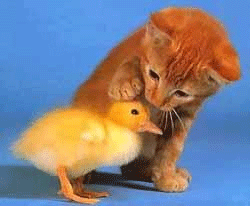 Sebagai contoh, beberapa tahun yang lalu manajer puncak di beberapa afiliasi asing dari Astra, sebuah perusahaan Swedia, dituduh melakukan tindakan tidak pantas dari pelecehan seksual hingga pengalihan sumber daya perusahaan untuk penggunaan pribadi. Ketika permasalahan ini pertama mengemuka, pejabat puncak di Swedia menyangkal adanya tindak kejahatan bahkan sebelum mereka melakukan penyelidikan.
SIKAP DEFENSIF 

Satu langkah lagi dari sikap untuk menghalangi adalah sikap defensif (defensive stance), di mana organisasi akan melakukan segala hal yang diwajibkan secara hukum, tetapi tidak lebih dari itu. Pendekatan ini sering diadopsi oleh perusahaan yang tidak bersimpati terhadap
konsep tanggung jawab sosial.

Manajer dalam organisasi yang mengambil sikap defensif bersikeras bahwa pekerjaan mereka adalah untuk menghasilkan laba.
Sebagai contoh, perusahaan seperti ini akan memasang peralatan pengendali polusi yang ditentukan oleh hukum, tetapi tidak akan memasang peralatan dengan kualitas yang lebih tinggi meskipun itu akan membatasi polusi lebih jauh. Perusahaan tembakau mengambil posisi ini dalam usaha pemasaran mereka
SIKAP AK0MODATIF 

Sebuah perusahaan yang mengadopsi sikap akomodatif (accomodative stance) akan memenuhi persyaratan hukum dan etika, tetapi juga akan melampaui persyaratan ini dalam kasus-kasus tertentu. Perusahaan seperti ini secara sukarela setuju untuk berpartisipasi dalam program sosial, tetapi pemohonnya harus dapat meyakinkan organisasi bahwa program tersebut layak mereka dukung. 

Beberapa perusahaan akan mengikuti kontribusi yang dilakukan oleh karyawan mereka kepada gerakan amal yang dipilih. Banyak organisasi akan merespons pada permintaan sumbangan kepada bisbol Liga Ke cil,, program football pemuda, dan seterusnya.
Afiliasi lokal Vodafone, sebagai contoh, mensponsori liga kriket pemuda di Pretoria, Afrika Selatan. Meskipun, intinya adalah bahwa seseorang biasanya harus mengetuk pintu dan meminta-organisasi tersebut tidak secara proaktif mencari jalan untuk berkontribusi.
SIKAP PROAKIIF 

Tingkat tanggung jawab sosial tertinggi yang dapat ditampilkan perusahaan adalah sikap proaktif (proactive stance). Perusahaan yang mengadopsi pendekatan ini benar benar meresapi alasan-alasan yang mendukung tanggung jawab sosial. Mereka memandang diri mereka sebagai warga masyarakat dan secara proaktif mencari kesempatan untuk memberikan kontribusi. 

Contoh bagus dari sikap proaktif adalah program Ronald McDonald House yang dilaksanakan oleh McDonaldt. Rumah-rumah ini, yang berlokasi dekat pusat medis utama, dapat digunakan oleh keluarga dengan biaya minimal sementara anak mereka yang sakit menerima perawatan medis di dekatnya.
Mengelola Kepatuhan

permintaan akan tanggung jawab sosial yang diberikan pada organisasi kontemporer oleh publik yang semakin pandai dan terdidik tumbuh semakin kuat setiap hari. Seperti yang telah kita lihat, terdapat bahaya bagi manajer yang gagal untuk mengikuti standar etik tinggi dan bagi perusahaan yang mencoba untuk menghindari tanggung jawab hukum mereka.

Oleh karena itu, organisasi perlu menyesuaikan pendekatan terhadap tanggung jawab sosial mereka dengan cara yang sama dengan cara mereka mengembangkan strategi bisnis lainnya.
KEPATUHAN HUKUM 

Kepatuhan hukum (legal compliance) adalah sejauh mana organisasi mematuhi hukum regional, nasional, dan internasional. Tugas untuk mengelola kepatuhan hukum biasanya diberikan kepada manajer fungsional yang tepat. Sebagai contoh, eksekutif sumber daya manusia dalam organisasi bertanggung jawab untuk memastikan kepatuhan dengan regulasi yang berhubungan dengan perekrutan, bayaran, dan keselamatan dan kesehatan di tempat kerja. 

Demikian juga, eksekutif keuangan biasanya mengawasi kepatuhan terhadap sekuritas dan regulasi perbankan.
KEPATUHAN ETIS 

Kepatuhan etis (ethical compliance)adalah sejauh mana anggota mengikuti standar perilaku etis (dan hukum) dasar. Kita sebelumnya telah mengatakan bahwa organisasi-organisasi telah meningkatkan usaha mereka di area ini-memberikan pelatihan etika dan mengembangkan pedoman dan kode etik, sebagai contohnya. Aktivitas ini berlaku sebagai sarana untuk meningkatkan kepatuhan etis.
PEMBERIAN FILANTROPIS

Terakhir, pemberian filantropis (Philanthropic giving) adalah pemberian dana atau hadiah kepada badan amal atau program sosial lainnya. Pemberian lintas perbatasan nasional telah menjadi semakin lazim sebagai contoh, Alcoa memberikan $112000 kepada sebuah kota kecil di Brasil untuk membangun pabrik pengolahan kotoran.

Perusahaan Jepang, seperti sony dan Mitsubishi memberikan kontribusi pada sejumlah program sosial di Amerika serikat. BP telah memilih untuk mendukung banyak program di Rusia dan republik-republik bekas Republik Sosialis Uni Soviet lainnya.
Dimensi lnformal dari Tanggung Jawab Sosial

KEPEMIMPINAN DAN BUDAYA ORGANISASI 

Praktik kepemimpinan dan budaya organisasi dapat sangat berpengaruh dalam mendefinisikan sikap tanggung jawab sosial yang akan diadopsi organisasi dan anggotanya.
WHISTLE-BLOWING 

Whistle-blowing adalah pengungkapan perilaku ilegal atau tidak etis yang dilakukan oleh karyawan atau bagian lainnya dalam organisasi. Cara organisasi merespons terhadap praktik ini biasanya mengindikasikan sikapnya terhadap tanggung jawab sosial’

Di sebuah perusahaan tipikal Amerika Utara, whistle-blower mungkin harus melalui sejumlah saluran untuk bisa didengarkan. Beberapa bahkan telah dipecat karena usaha mereka, nasib yang menimpa James Bingham, seorang bekas eksekutif Xerox. Ia berusaha untuk meniup peluit karena ada dugaan salah kelola manajemen keuangan di beberapa anak perusahaan asing perusahaan tersebut.
Mengevaluasi Tanggung Jawab Sosial

Banyak organisasi memilih untuk melakukan evaluasi formal terhadap efektivitas usaha tanggung jawab sosial,mereka. Beberapa organisasi, misalnya, secara rutin melakukan audit sosial perusahaan. 

Audit sosial perusahaan (corporate social audit) adalah analisis formal dan menyeluruh terhadap efekivitas kinerja sosial perusahaan. Audit tersebut biasanya dilakukan oleh satuan tugas yang terdiri dari para manajer tingkat tinggi dari dalam perusahaan.
Kesulitan Mengelola CSR Lintas Perbatasan

Tantangan lain yang dihadapi perusahaan dalam menetapkan kebijakan mereka terhadap CSR adalah bahwa peran perusahaan dalam masyarakat bervariasi di setiap negara. 

MNC, yang berdasarkan definisinya beroperasi dalam banyak yurisdiksi politik dan hukum, secara terus menerus berusaha untuk menemukan keseimbangan yang tepat antara peran dan perilaku yang diharapkan oleh pemerintah negara asal mereka dan yang diharapkan oleh semua pemerintah tuan rumah di negara di mana mereka beroperasi. Hal ini terutama sangat kompleks dalam kasus CSR karena perusahaan memainkan peran yang berbeda dalam proses politik dari suatu negara tertentu
Pendekatan Anglo-Saxon

Dalam analisis van Tulder dan van der Zwart, negara-negara Anglo-Saxon memandang negara, pasar, dan masyarakat sipil sebagai sesuatu yang terpisah, kompetitif, dan antagonistis. |adi, ketika pemerintah harus mengadakan kontrak dengan sektor swasta untuk membeli barang atau jasa, kontrak seperti ini harus dilakukan melalui proses lelang yang terbuka dan kompetitif. Ketika bisnis dan pemerintah gagal untuk mempertahankan pemisahan yang memadai, orang Anglo-Saxon menganggap kegagalan itu sebagai korupsi.
Pendekatan Asia

Hubungan antara ketiga pemain ini berbeda di Asia. Banyak negara Asia-seperti lepang, Korea, Cina, dan Indonesia-mengandalkan kerja sama yang erat antara sektor swasta dan pemerintah. Memang, pengaruh ekonomi dari keiretsu di Jepang dan chaebol di Korea terletak pada kesediaan mereka untuk melakukan lelang pemerintah, dan sebaliknya. Banyak pemimpin  Asia memandang kooperasi ini sebagai bagian yang harus ada dalam strategi perkembangan mereka yang berhasil-yang juga disebut sebagai "Cara Asia."
Pendekatan Eropa Kontinental

Di Uni Eropa-khususnya di negara-negara benua Eropa, seperti Austria, Jerman, Prancis, dan Belanda-ketiga pemain tersebut mempunyai cara yang jauh lebih kooperatif untuk bekerja dengan satu sama lain. Di lerman, sebagai contoh, asosiasi pemberi kerja besar melakukan tawar menawar dengan organisasi palung pekerja di bawah supervisi pemerintah yang ketat. 

Demikian pula, kebijakan codetermination di Jerman memberi pekerja peran yang telah ditentukan dalam pengelolaan bisnis besar di Jerman. Secara umum, proses kebijakan publik didasarkan pada penciptaan konsensus di antara ketiga pemain tersebut. Kooperasi, dan bukan kompetisi, yang merupakan penanda dari pendekatan ini.